Градови западне, северне и средње Европе
Гордана Васић
Гордана Васић
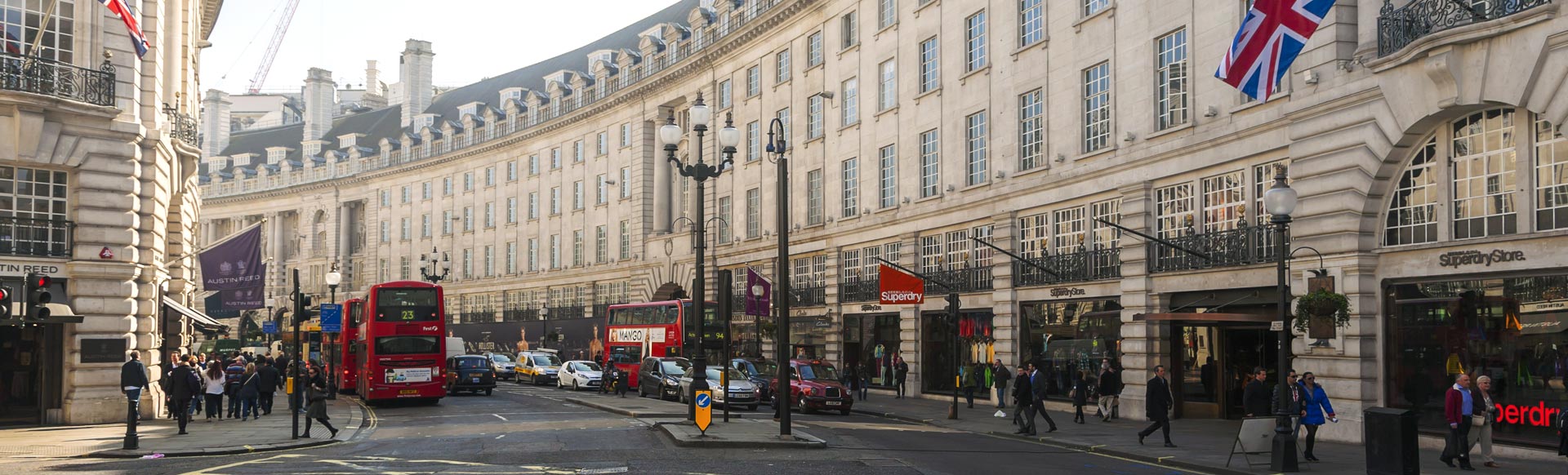 Вест Енд
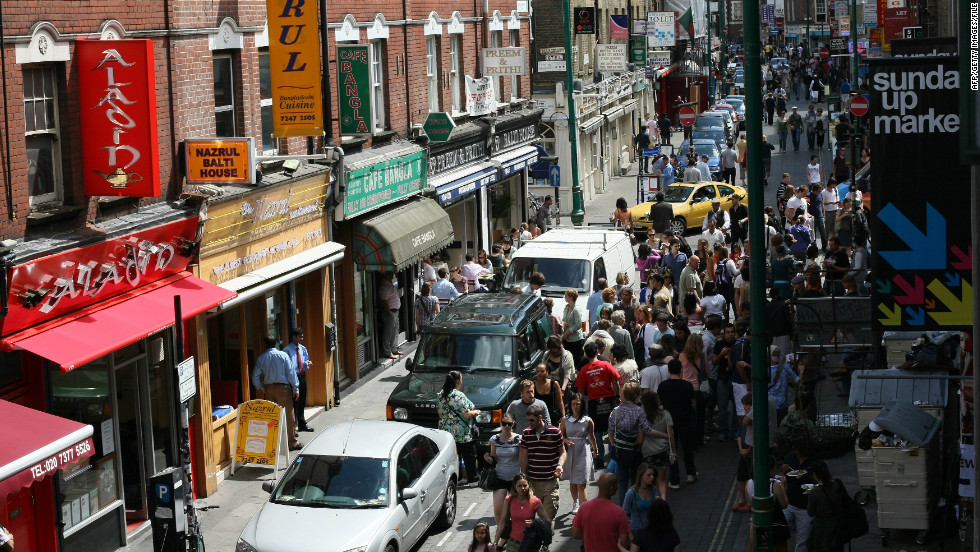 ЛОНДОН
Ист Енд
Музеј мадам Тисо
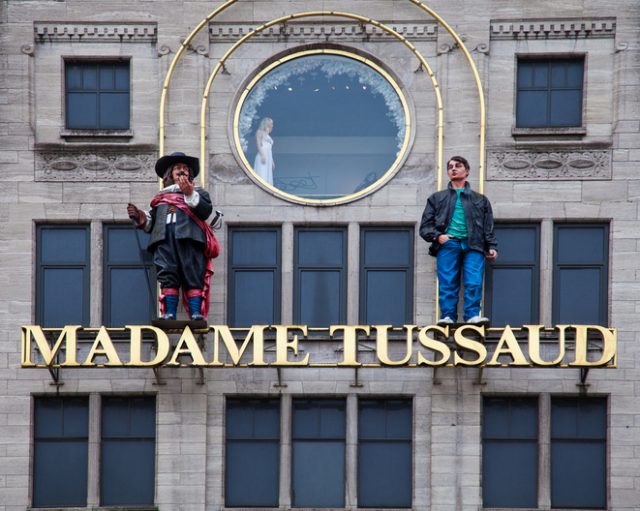 Музеј Викторије и Алберта
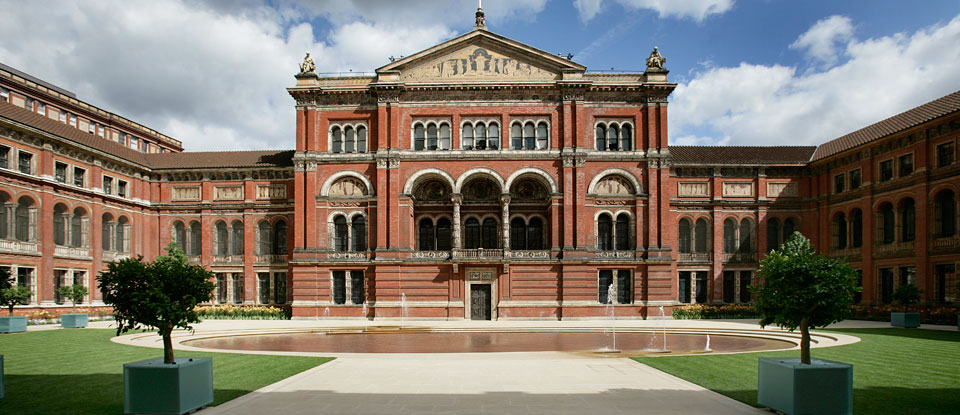 Гордана Васић
Национална галерија
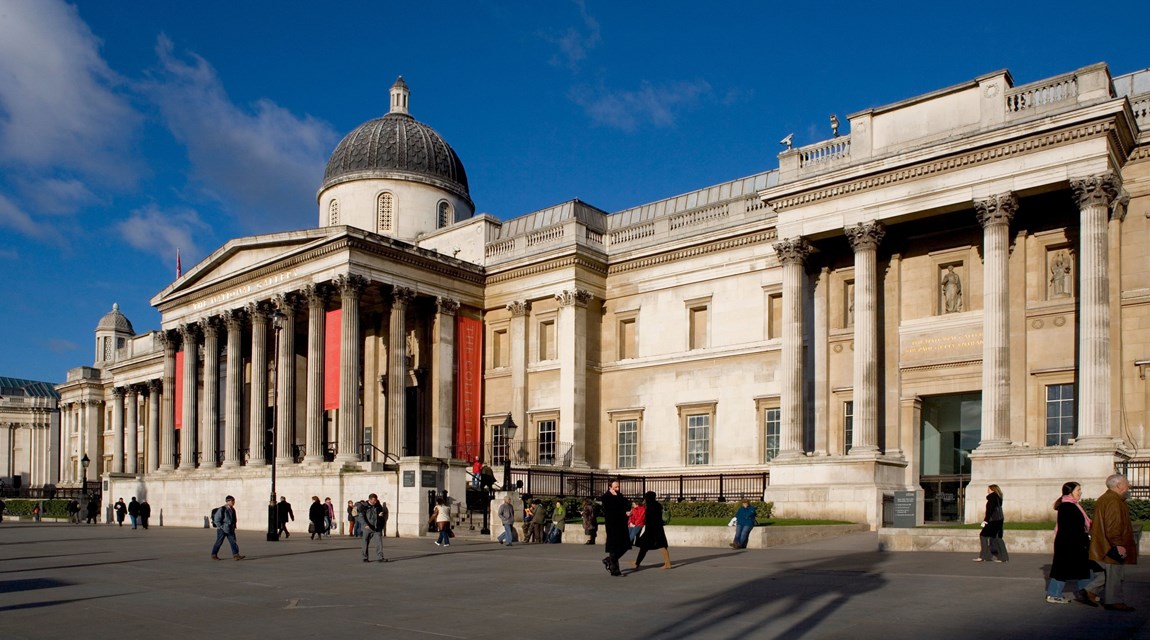 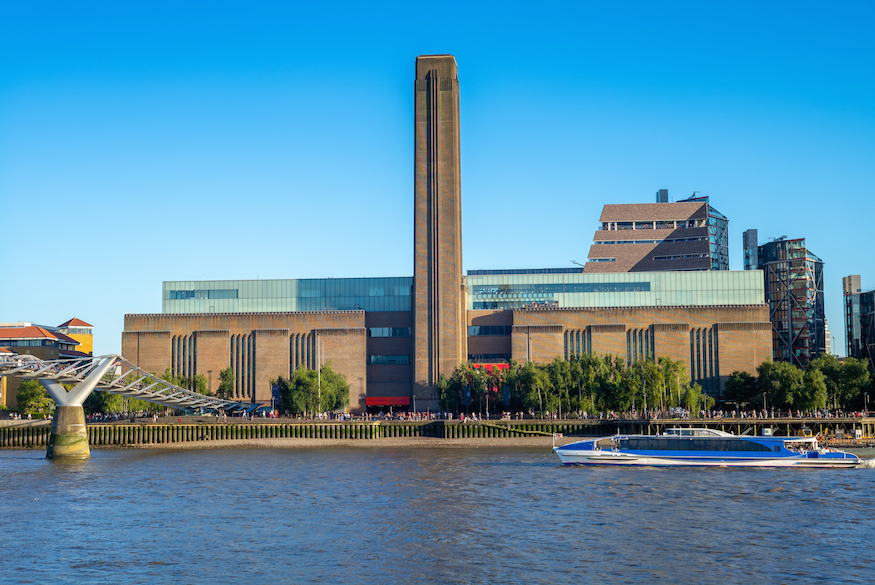 Галерија Тејт
Тврђава Тауер
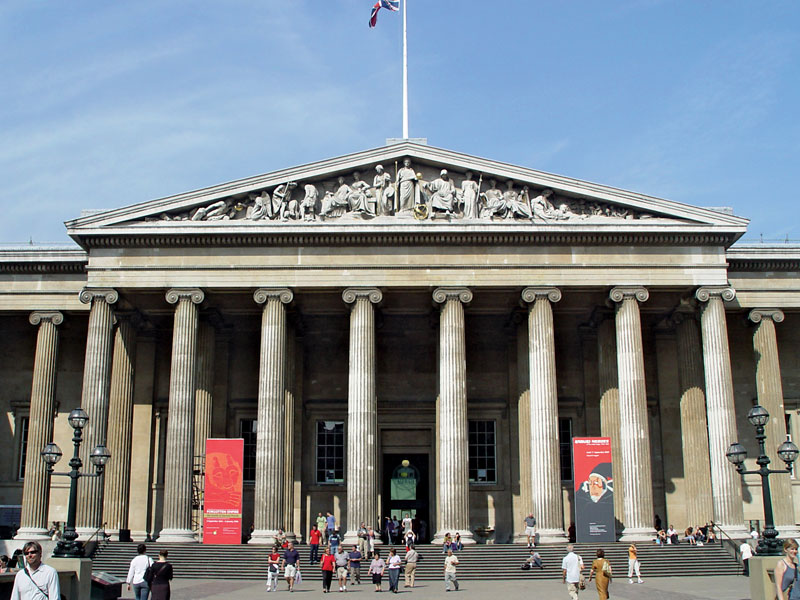 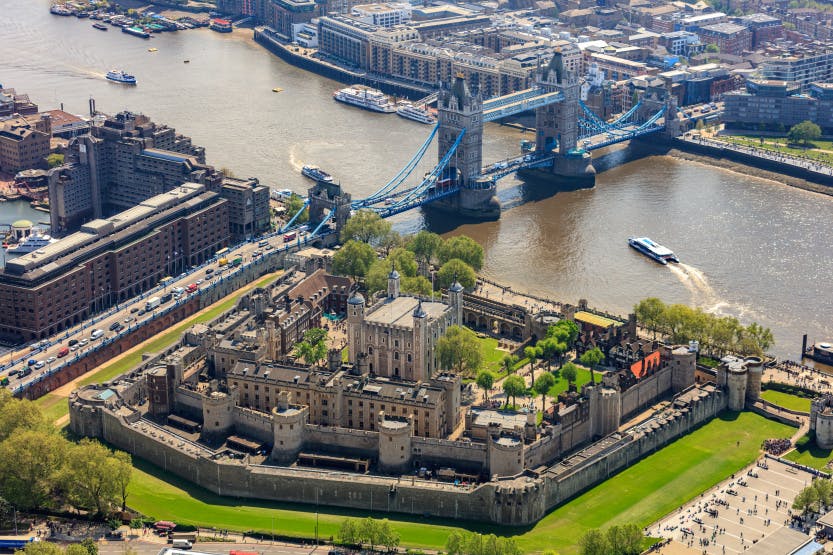 Гордана Васић
Британски музеј
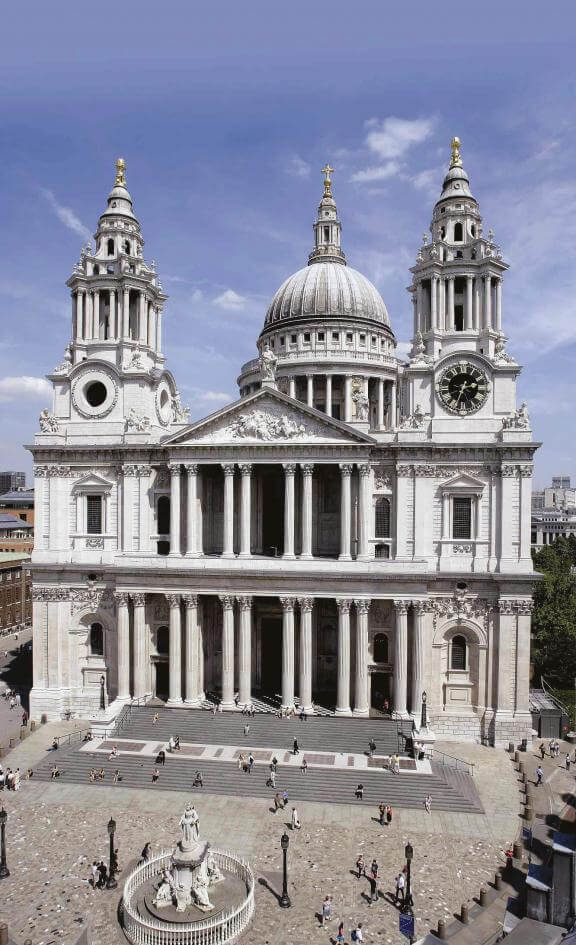 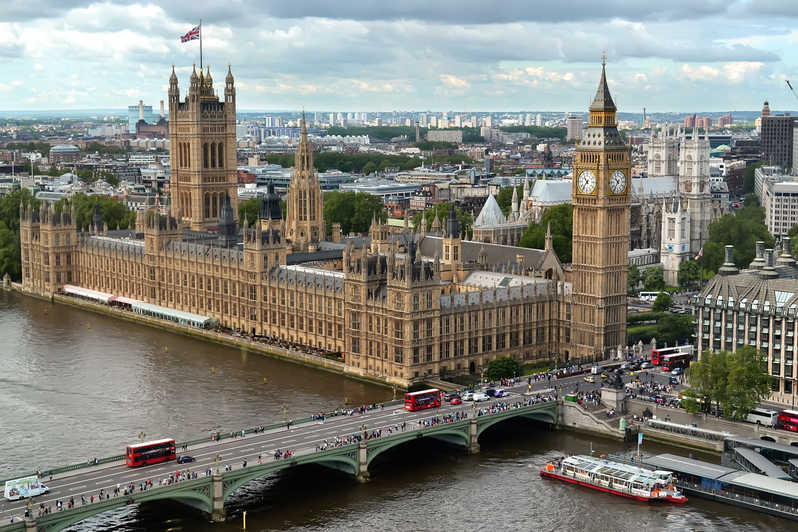 Зграда Парламента са Биг Беном
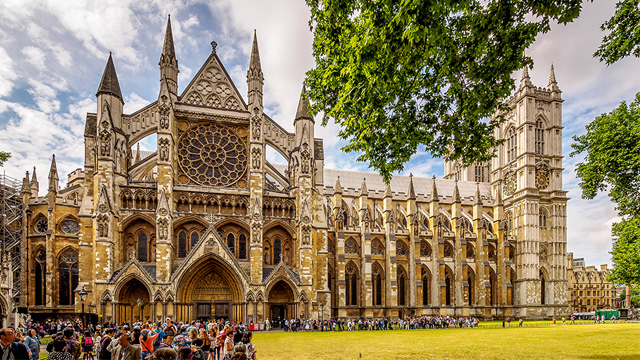 Вестминстерска опатија
Гордана Васић
Катедрала Светог Павла
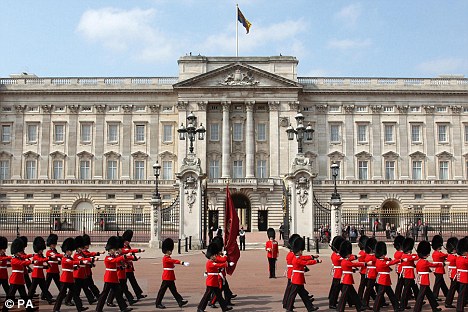 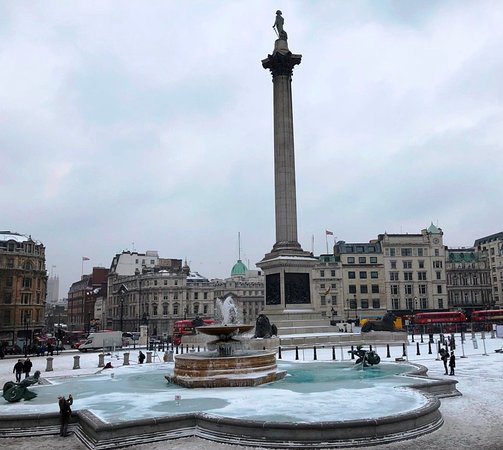 Бакингемска палата
Споменик  Нелсону на Трафалгар скверу
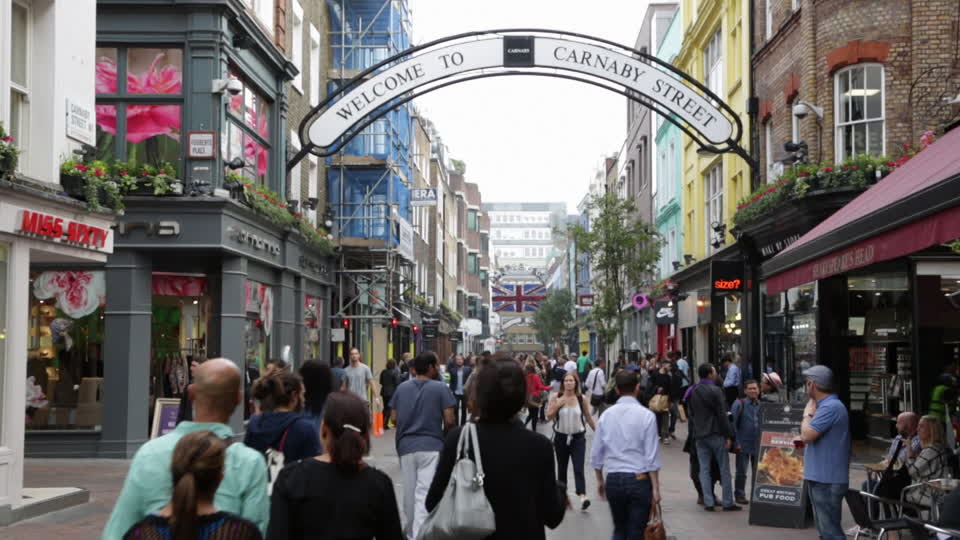 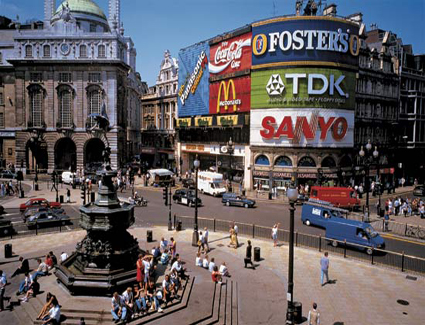 Четврт Сохо
Гордана Васић
Трг Пикадили и статуа Ероса
Универзитет Оксфорд
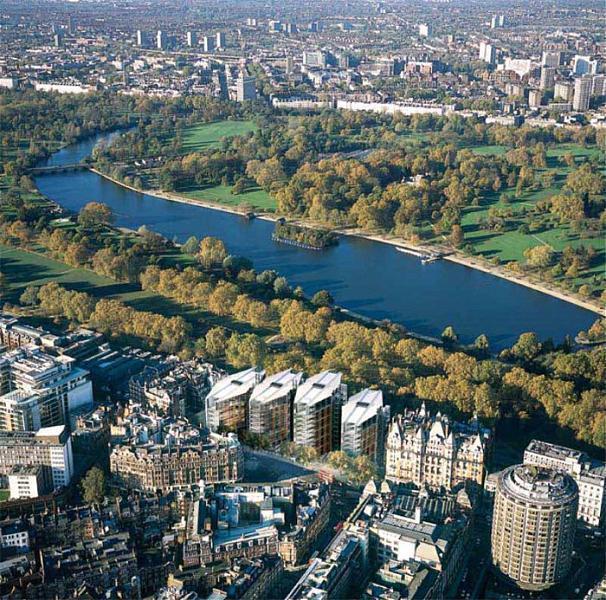 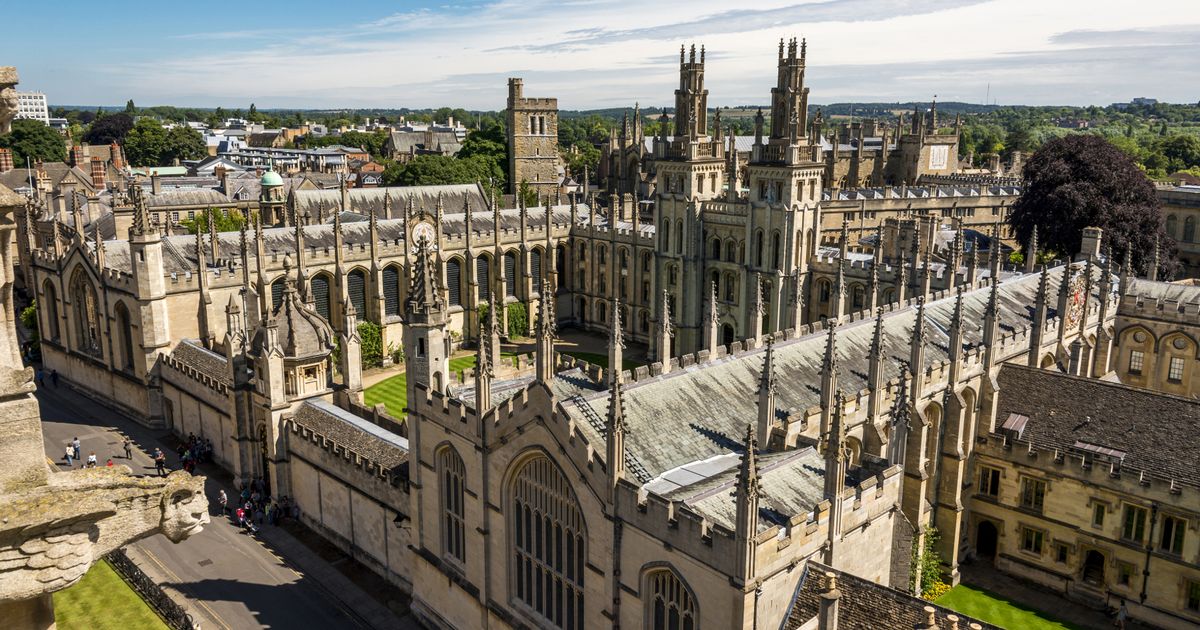 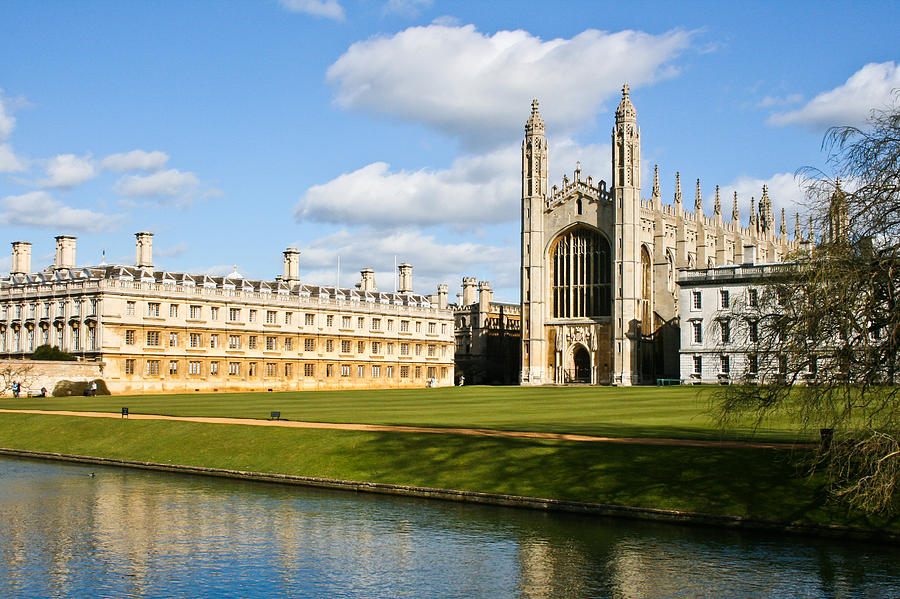 Универзитет Кембриџ
Хајд парк
Палата Виндзор
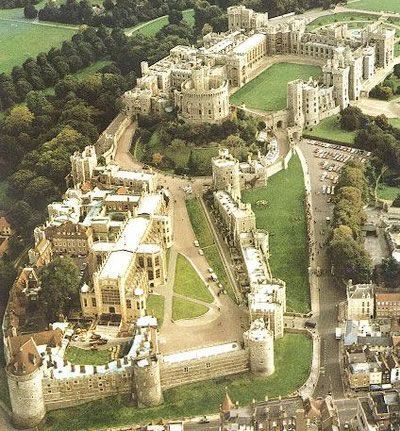 Гордана Васић
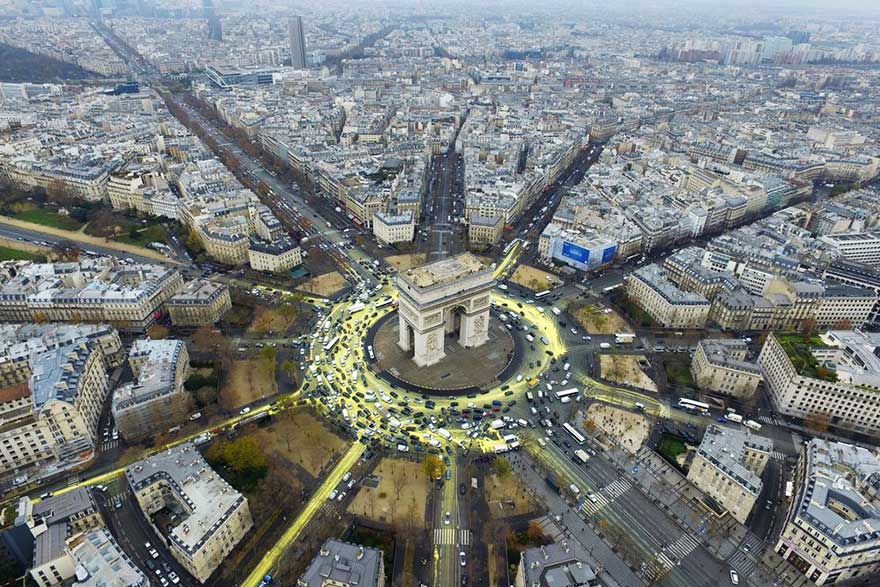 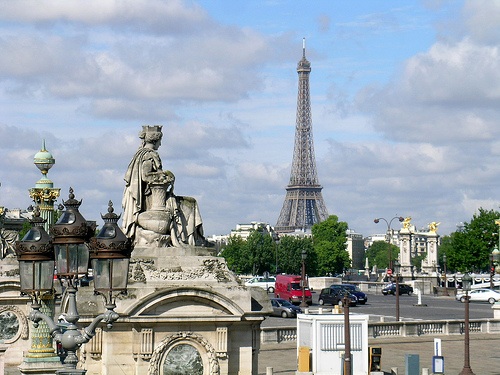 Трг Републике
Трг Конкорд
ПАРИЗ
Тријумфална капија
Ајфелова кула
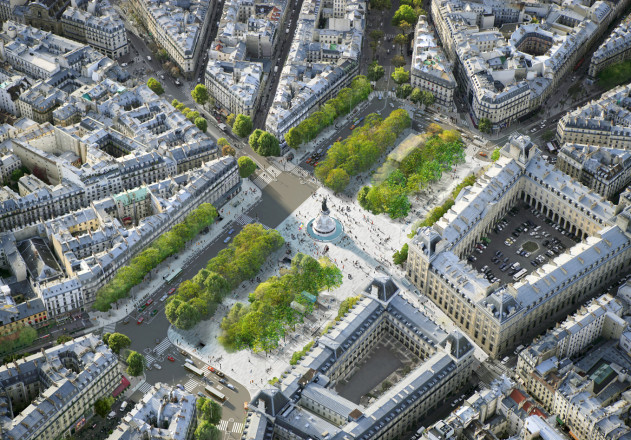 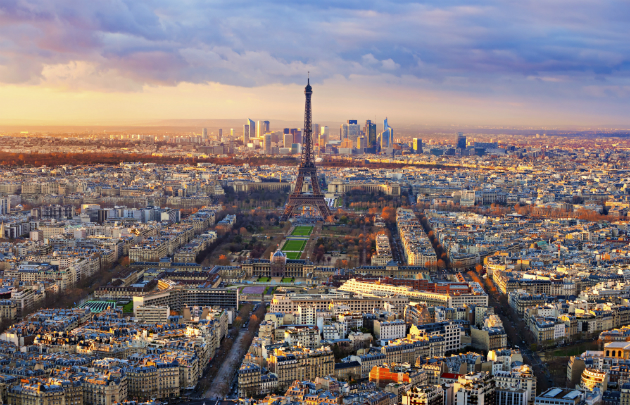 Гордана Васић
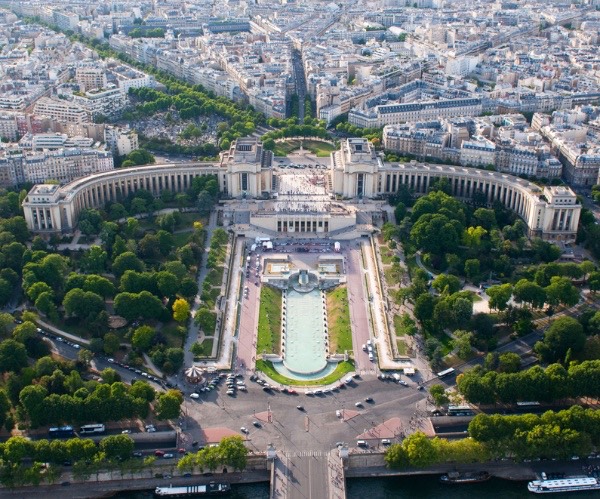 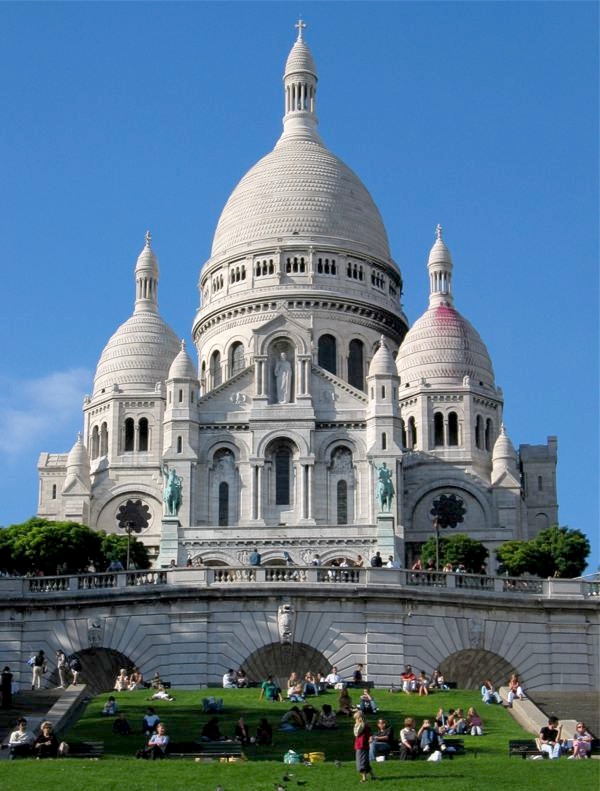 Сакр Кер
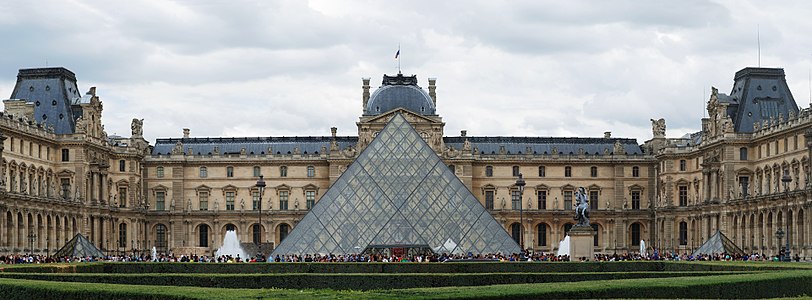 Горе лево, Трокадеро и палата Шајо
Лувр
Гордана Васић
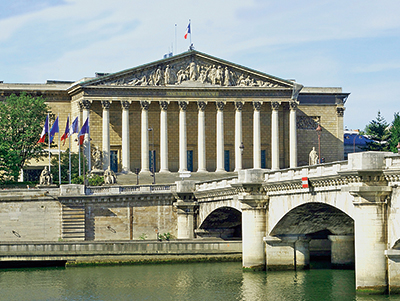 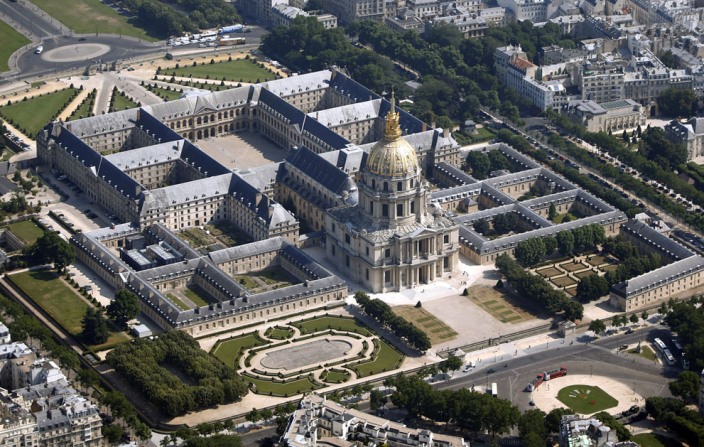 Бурбонска 
палата
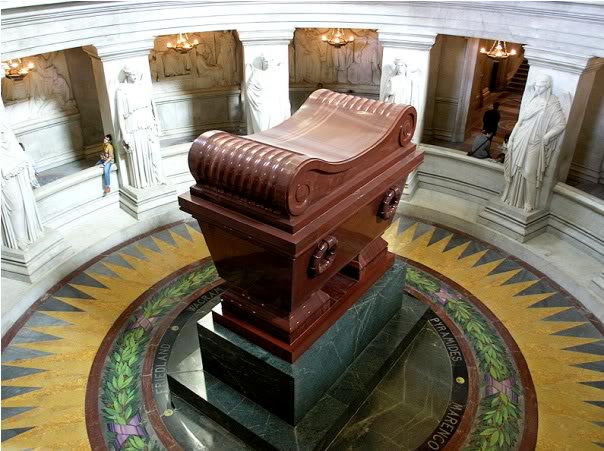 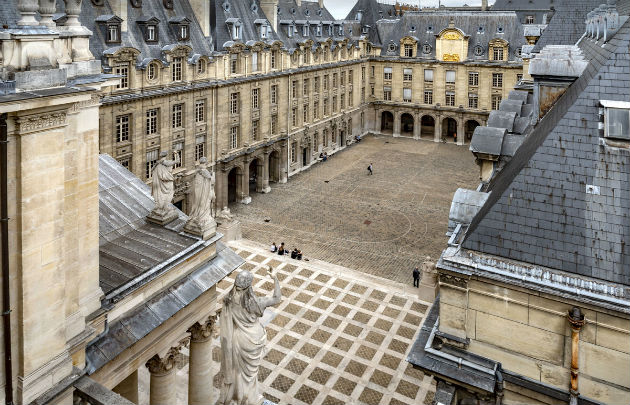 Универзитет Сорбона
Дом инвалида са гробом Наполеона
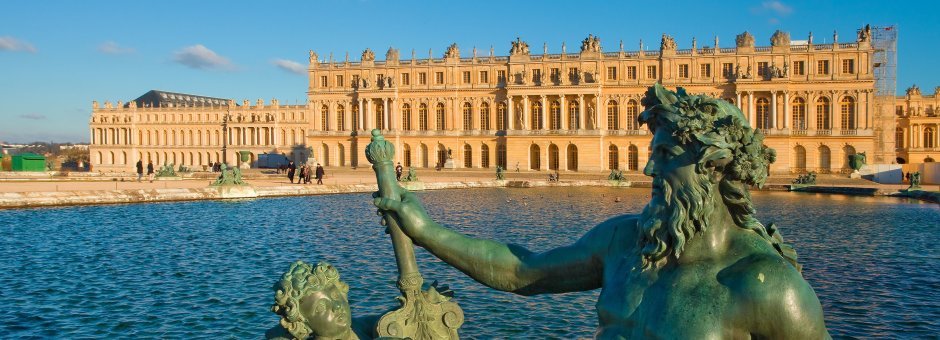 Версај
Гордана Васић
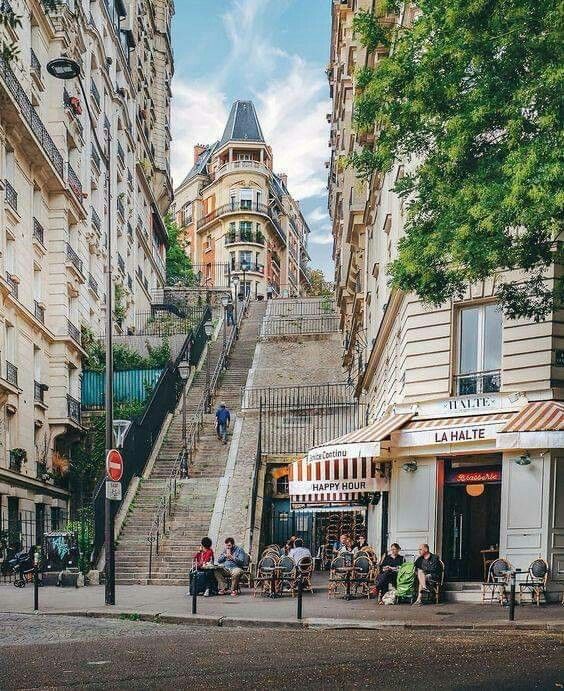 Монмартр
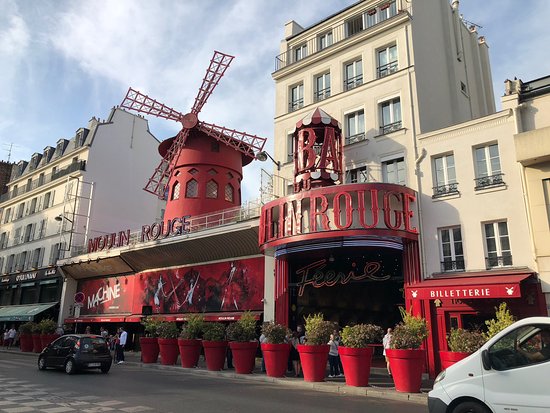 Пигал ,Мулен руж
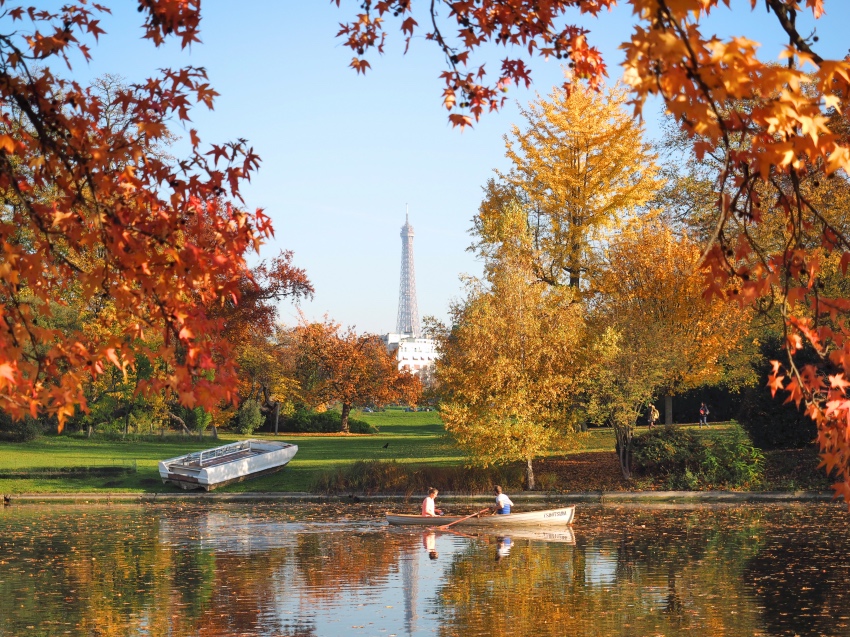 Булоњска шума
Монпарнас
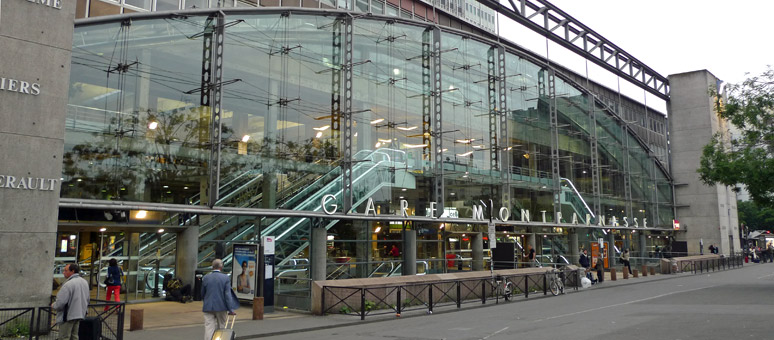 Гордана Васић
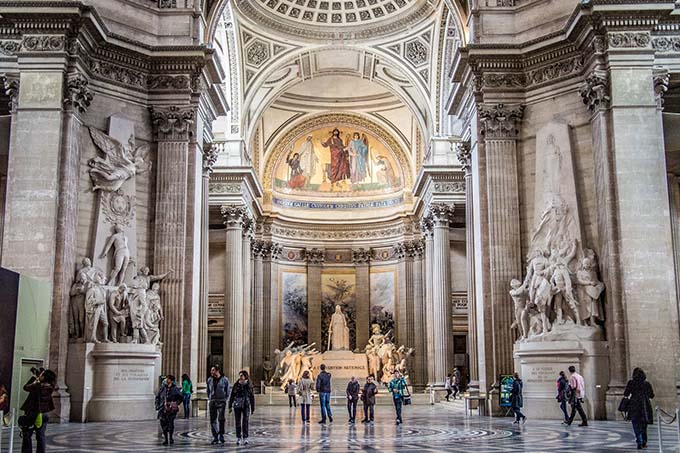 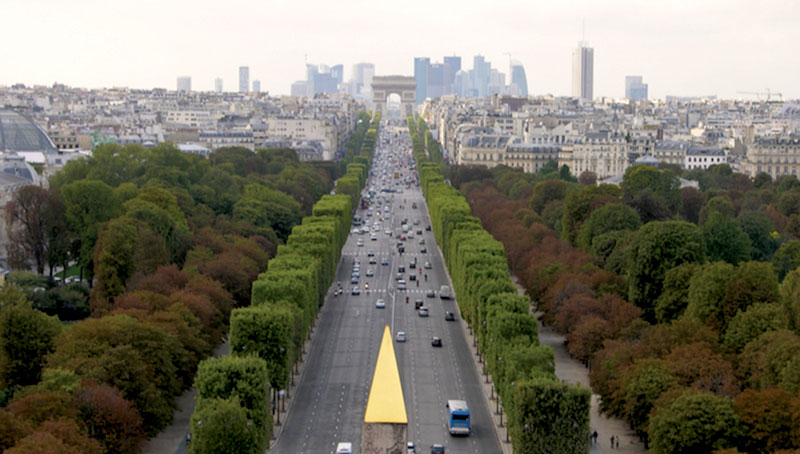 Јелисејска поља
Пантеон
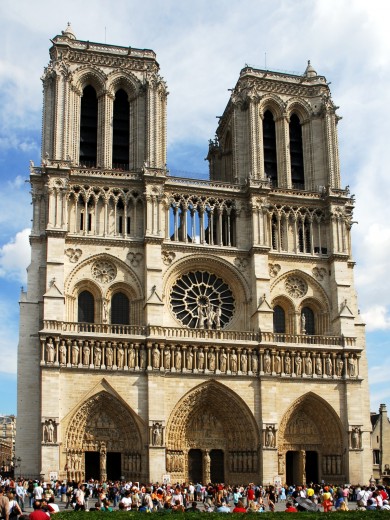 Нотр Дам
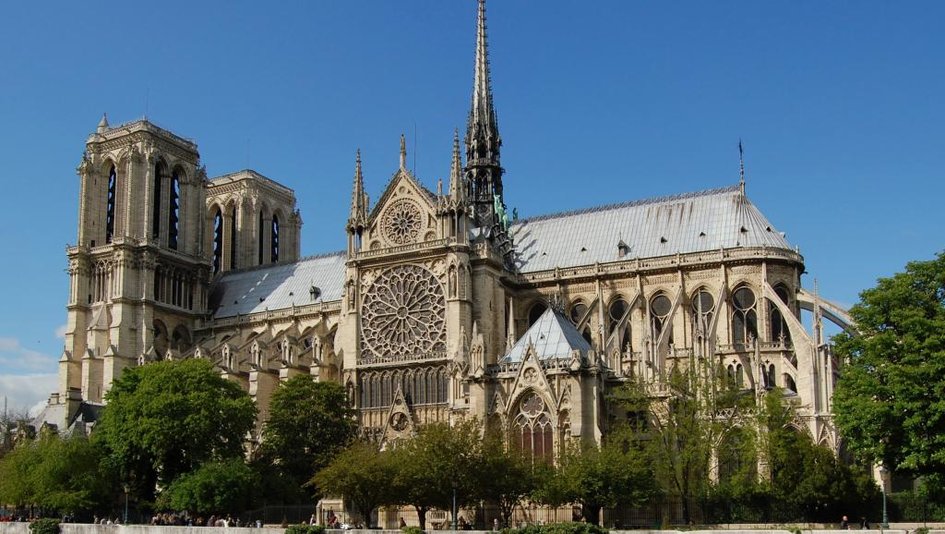 Гордана Васић
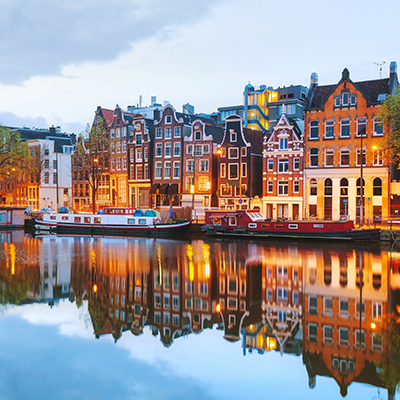 Амстердам
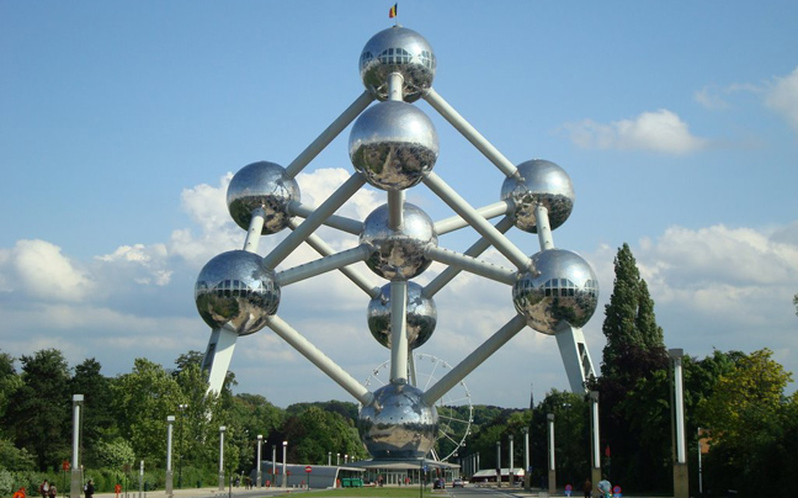 Атомијум, Брисел
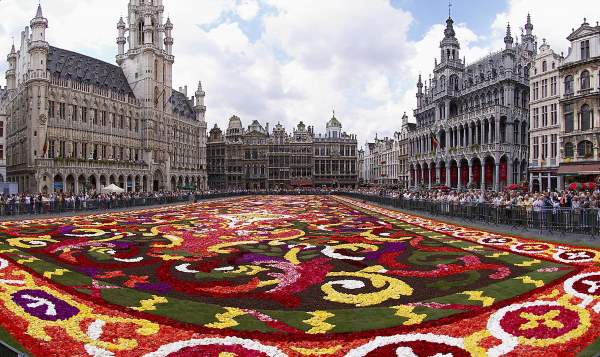 Краљевска палата
Трг Гранд Плас
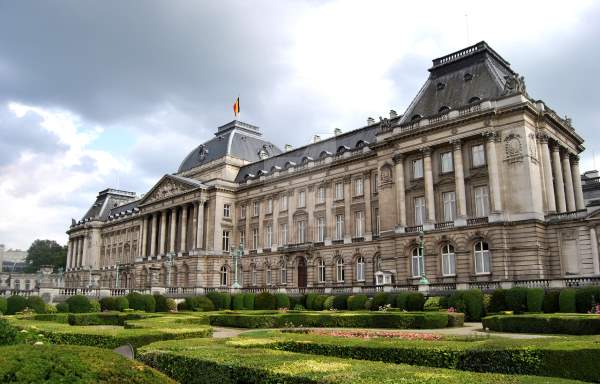 Гордана Васић
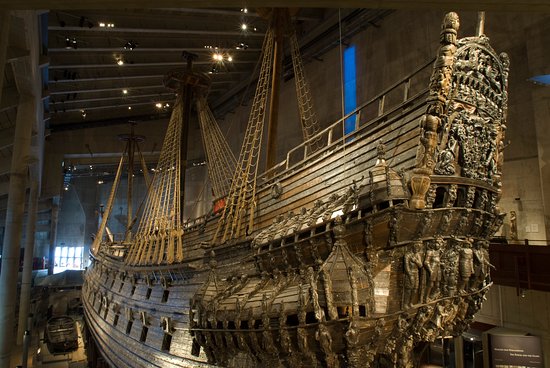 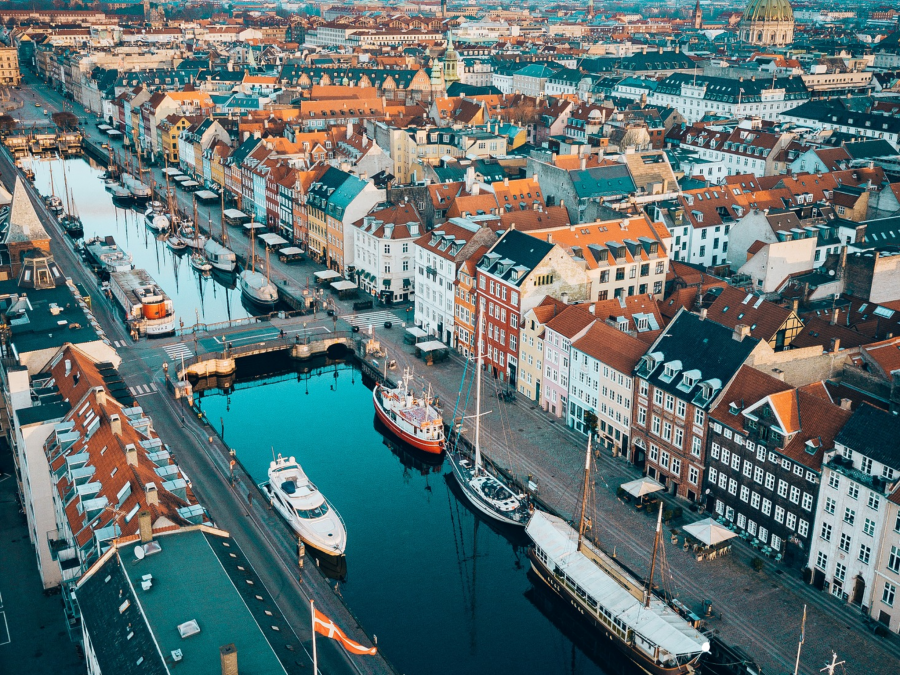 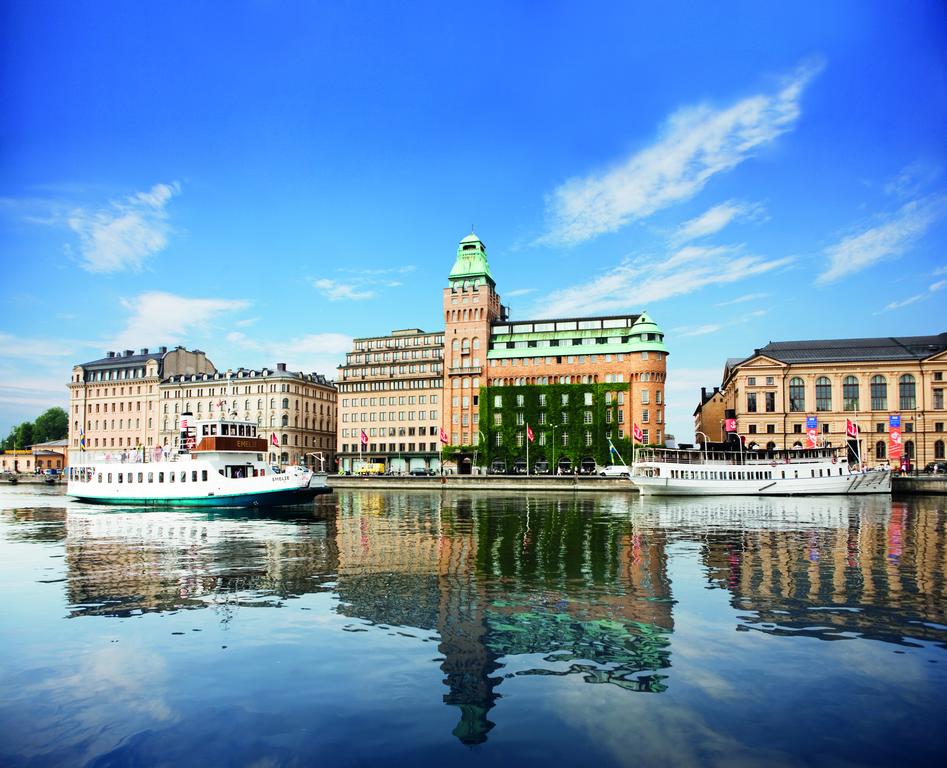 Детаљ из Шведске, горе викиншки дракар
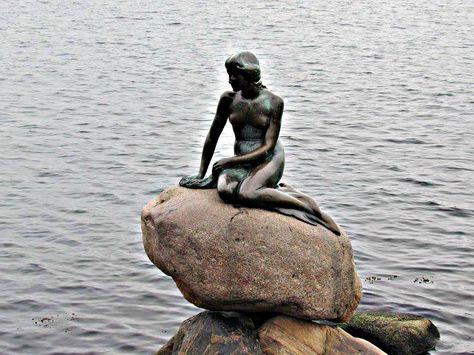 Копенхаген и Мала сирена
Гордана Васић
Праг, дворац Храдчани
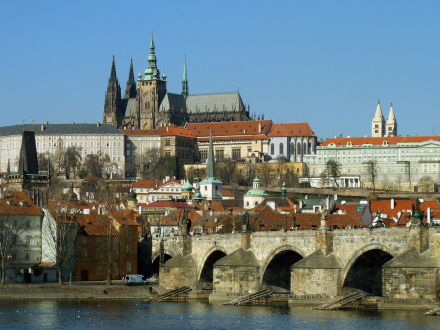 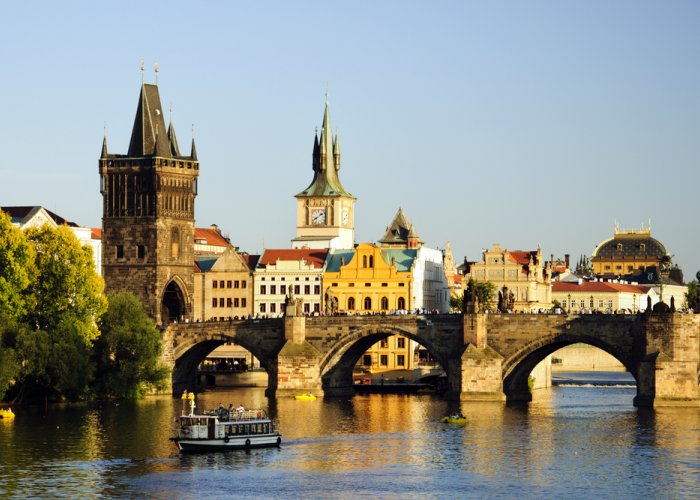 Праг, Карлов Мост
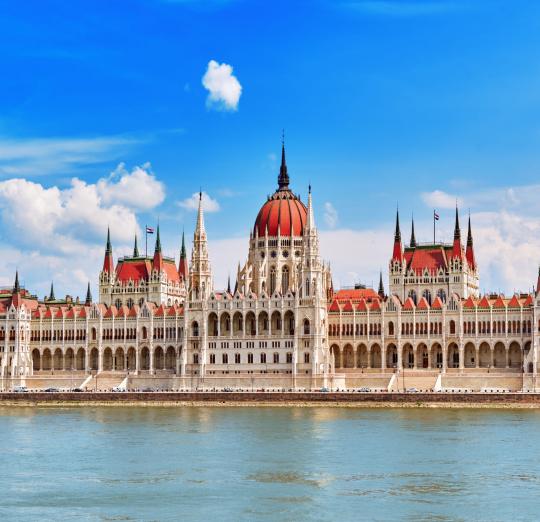 Будимпешта,  зграда Парламента
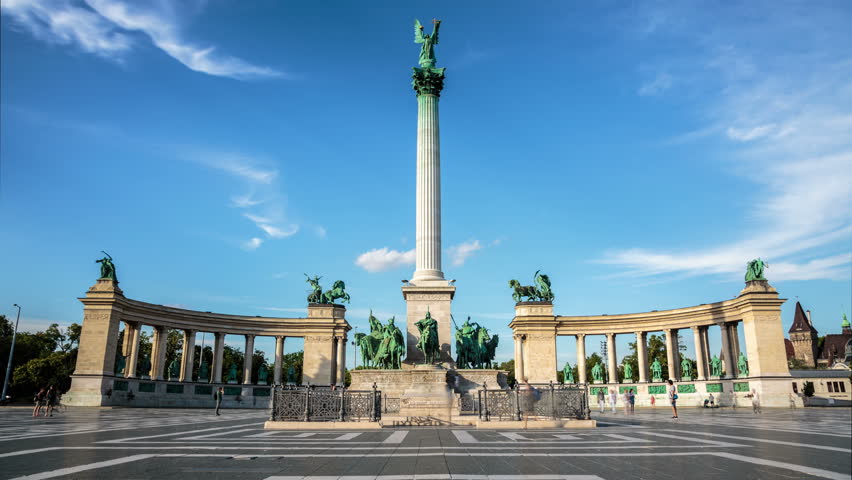 Будимпешта, Миленијум
Гордана Васић
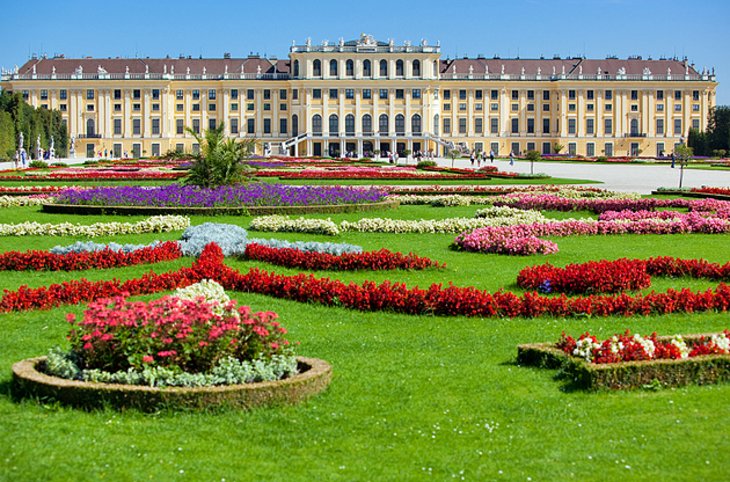 Беч, дворац Шенбрун
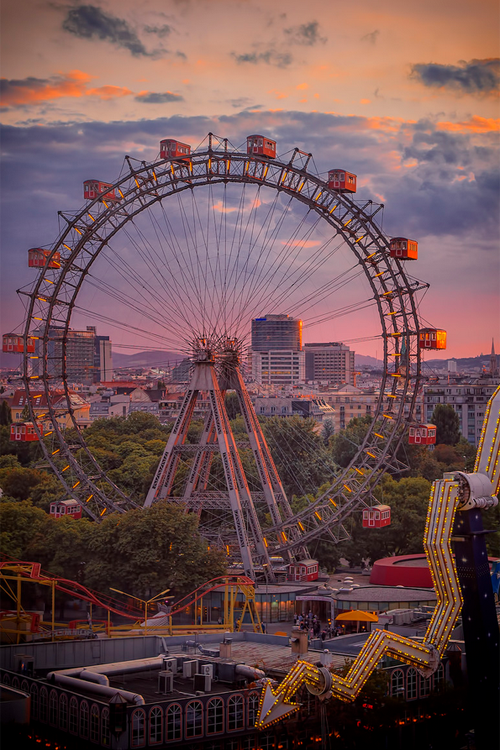 Беч, Пратер
Булевар Рингштрасе
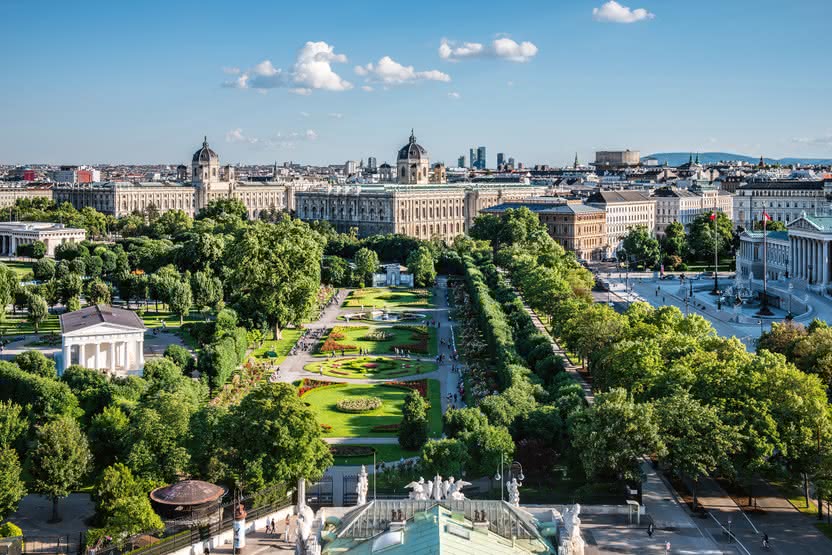 Гордана Васић
Хвала на 
пажњи


Мај 2020.године


Аутор

Гордана Васић
Гордана Васић